Отчет по практике и квалификационному экзамену
Группы 301(2) ПРМПИ
по специальности 0705000 «Подземная разработка
месторождений полезных ископаемых» 

Мастер п/о Жуменов Р.Р.
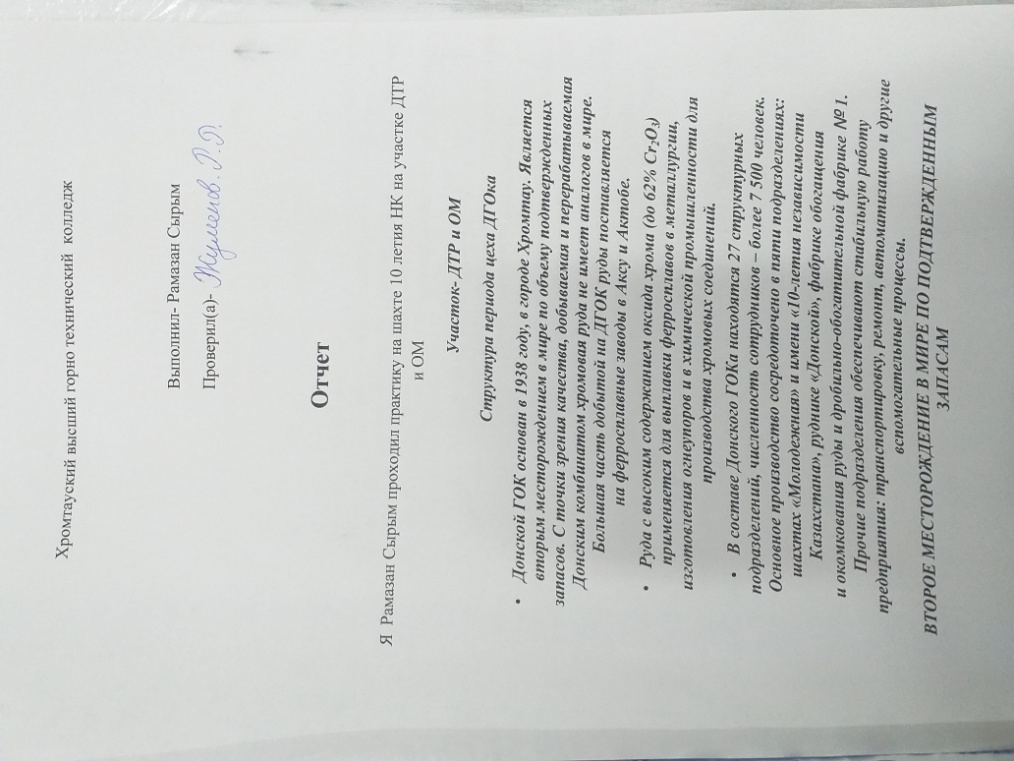 Были проверены дневники и отчеты по практике студентов гр.№301(2). Замечаний нет.
Итоги квалификационного экзамена гр. 401 Подземная разработка месторождений полезных ископаемых
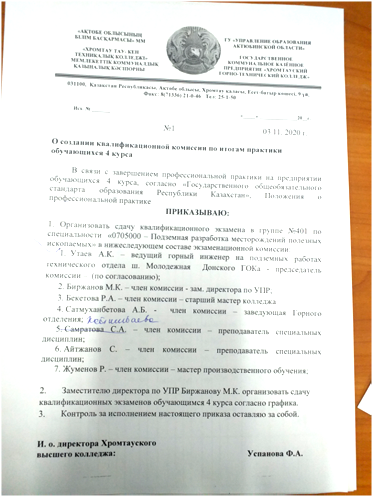 Время проведения – 27.01.2021
Место проведения – ХГТВК лаборатория №103 
Кол-во уч-ся – 23
Комиссия квалификационного экзамена
Утаев Арынгазы Кабылбаевич - горный инженер ш. «Молодежная» - председатель комиссии
Биржанов Марал Консултанович - зам.директора по УПР 
Сатмуханбетова Акмарал Бексултановна – зав.отделением 
Бекетова Раушан Айтжановна - старший мастер колледжа 
Койшибаева Самал Адильжановна - преподаватель спец дисциплин 
Айтжанова Сандыгуль Рахимгалиева - преподаватель спец дисциплин 
Жуменов Рустем Русланович – мастер ПО
Экзаменационные билеты по специальности 0705000 ПРМПИ квалификация «Горнорабочий» 2го и 3го разряда
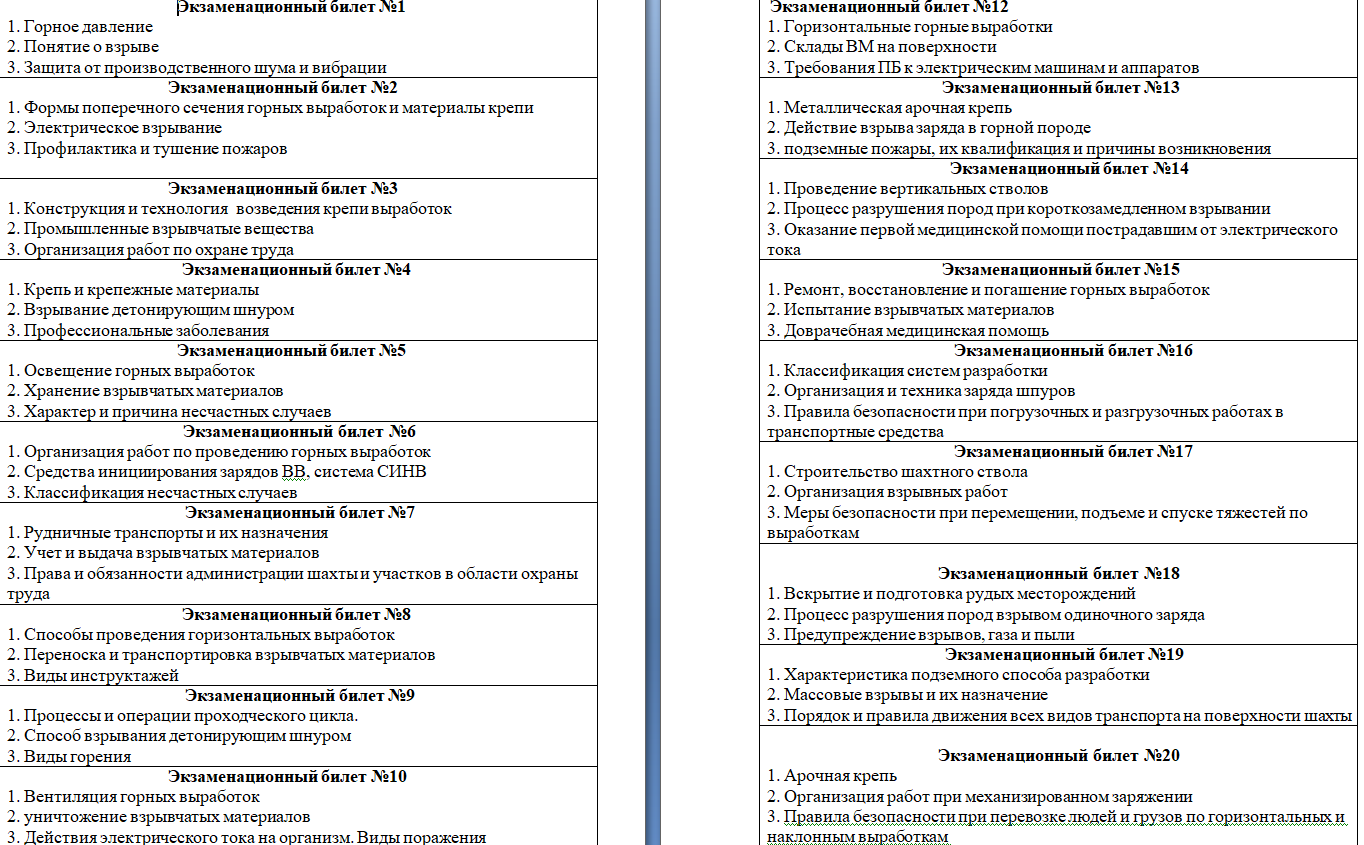 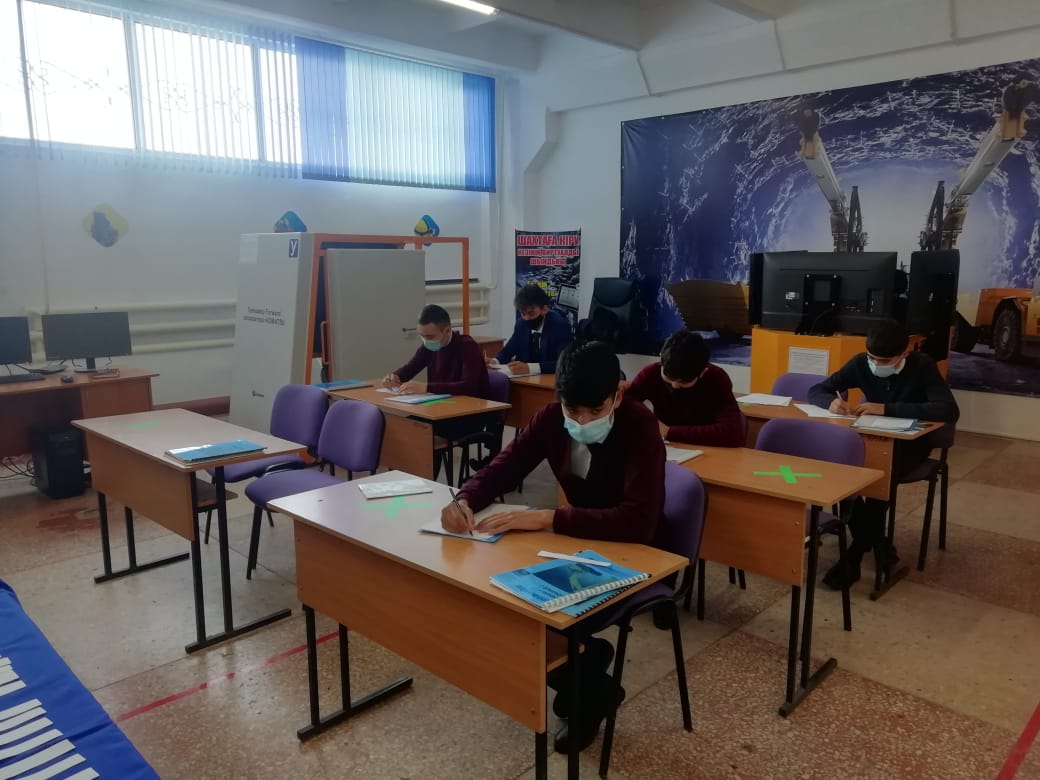 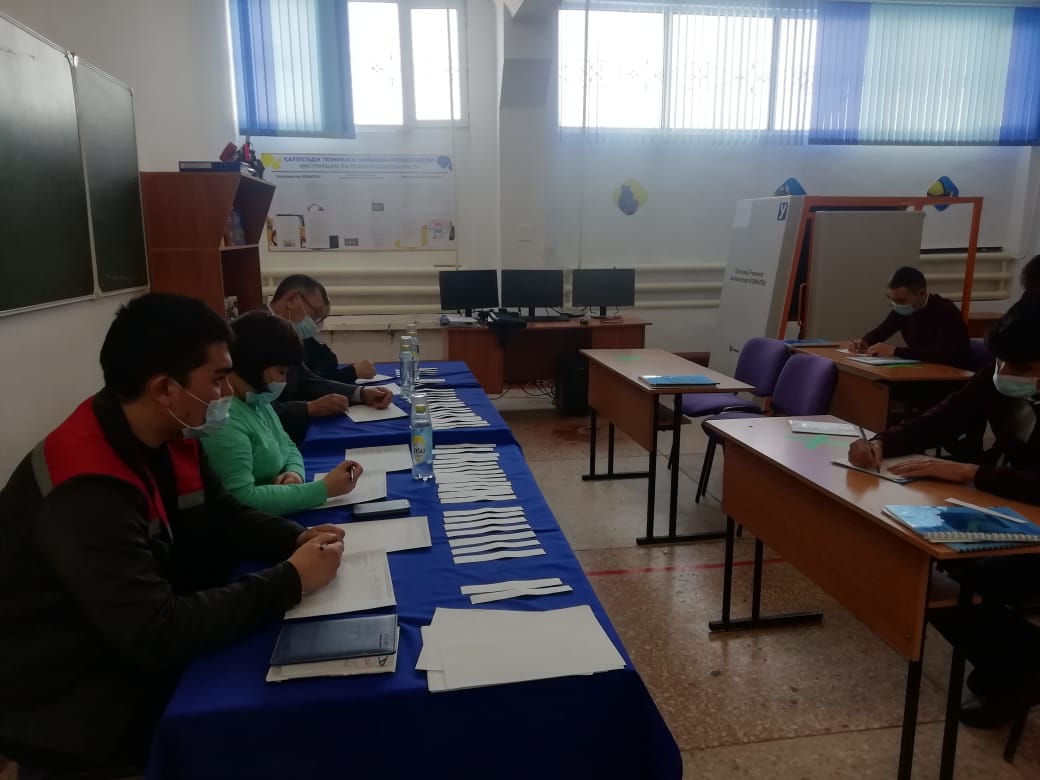 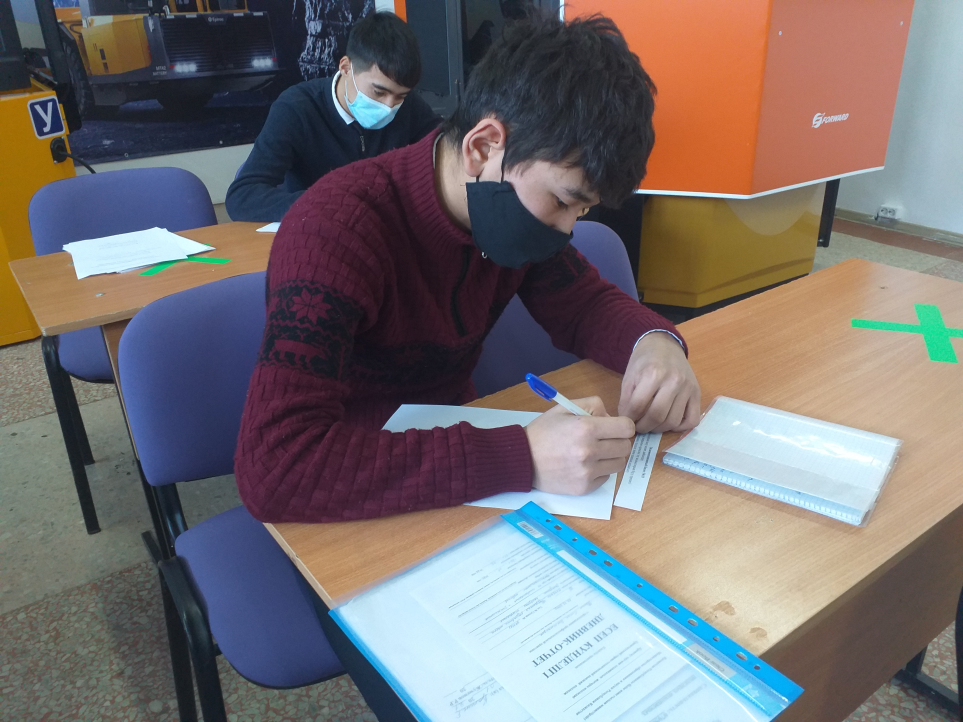 Итоги квалификационного экзамена
«5» -  студентов «4» - 7 студентов  «3» - 6 студентов
«Перездача» 8 студентов
Усп. – 52%
Кач.зн. – 28%
Кач.усп. -22%
Итог переезда ционого кваливикатционого  экзамена
«5»  -   Студентов
«4» 8 студентов 
«3» 13 студентов 

Усп 82%
Кач.зн 36%
Кач.усп 26%
301(2) ПРМПИ присвоили квалификацию Горнорабочий 2-3 разряда
Спасибо за внимание!